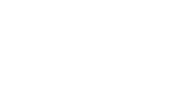 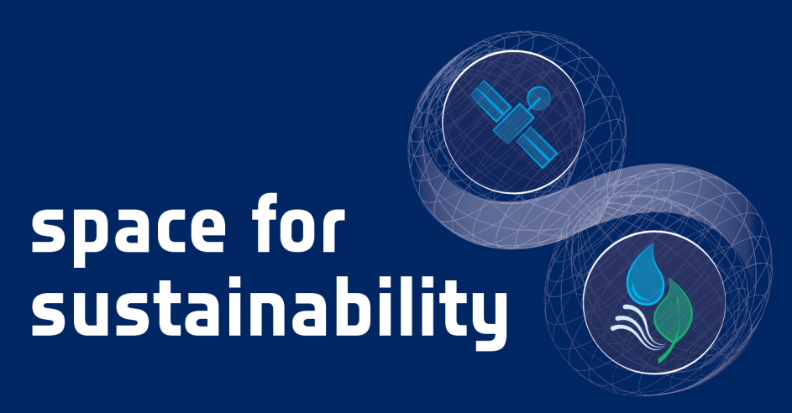 Poster Title, Calibri / size 55
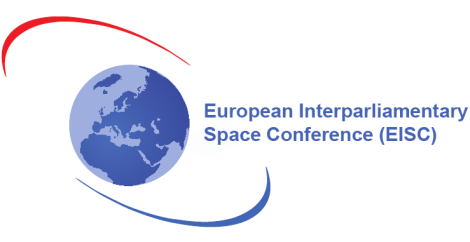 Problematic, Garamond/size 36
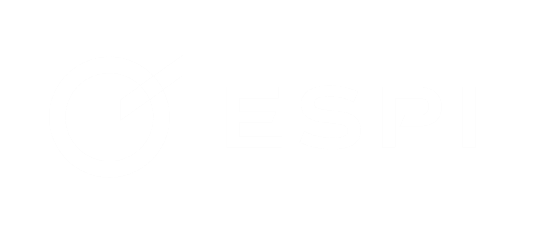 Student / Professional
Surname and Name
Sustainability related
Research & Development
Space related
Project track
Business Development
Feasability level
Summary, (why is it innovative, why is it a stake for ESA, the space sector or the society etc.)  Calibri / size 28 - xoxoxox xoxoxox xox xox xoxoxox xoxox xox xoxox xox xoxoxox xoxoxoxox xoxox xoxoxox xoxoxox xox xox xoxoxox xoxox xox xoxox xox xoxoxox xoxoxoxox xoxox xoxoxox xoxoxox xoxoxox xox xox xoxoxox xoxox xox xoxox xox xoxoxox xoxoxoxox xoxox xoxoxox xoxoxox xox xox xoxoxox xoxox xox xoxox xox xoxoxox xoxoxoxox xoxox xoxoxoxxoxoxox xoxoxox xox xox xoxoxox xoxox xox xoxox xox xoxoxox xoxoxoxox xoxox xoxoxox xoxoxox xox xox xoxoxox xoxox xox xoxox xox
Key words
Key word 1, key word  2, Calibri Bold / size 28
Subsection title / size 36
Subsection title / size 36
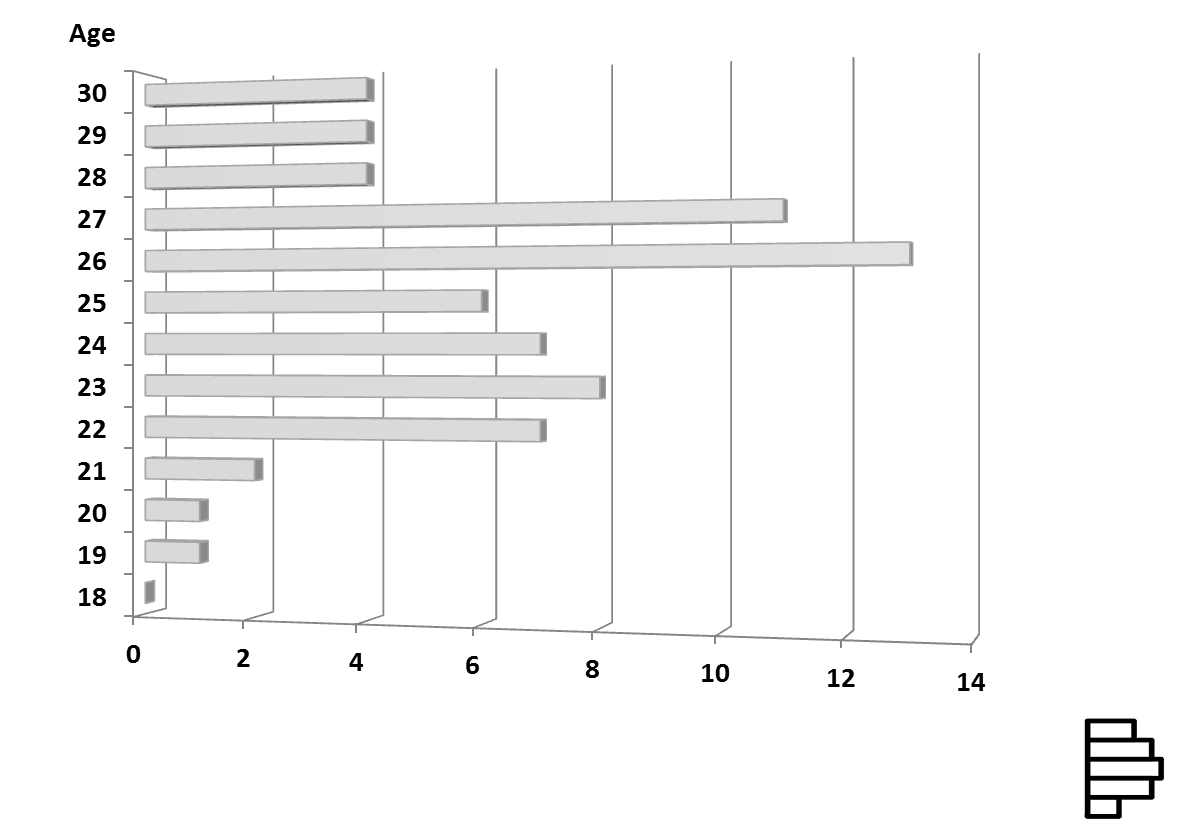 Subtitle / size 26
Subtitle / size 26
xoxoxox xoxoxox xox xox xoxoxox xoxox xox xoxox xox xoxoxox xoxoxoxox xoxox xoxoxox xoxoxox xox xox xoxoxox xoxox xox xoxox xox xoxoxox xoxoxoxox xoxox xoxoxox xoxoxox xox xox xoxoxox xoxox xox xoxox xox xoxoxox xoxoxoxox xoxox xoxoxox xoxoxox xox xox xoxoxox xoxox xox xoxox xox xoxoxox xoxoxoxox xoxox xoxoxox xoxoxox xox xox xoxoxox xoxox xox xoxox xox xoxoxox xoxoxoxox xoxox xoxoxox xoxoxox xox xox xoxoxox xoxoxox xox xox xoxoxox xoxox xox xoxox xox xoxoxox xoxoxoxox xoxox xoxoxox xoxoxox xox xox xoxoxox xoxox xox xoxox xox xoxoxox xoxoxoxox xoxox xoxoxox xoxoxox xox xox xoxoxox xoxox xox xoxox xox xoxoxox xoxoxoxox xoxox
xoxoxox xoxoxox xox xox xoxoxox xoxox xox xoxox xox xoxoxox xoxoxoxox xoxox xoxoxox xoxoxox xox xox xoxoxox xoxox xox xoxox xox xoxoxox xoxoxoxox xoxox xoxoxox
Paragraphs, always respecting the layout, fonts, sizes and spacing - (with or without indent)
Calibri / size 20
You can display up to 3 illustrations, located at your convenience in the three columns. 
xoxoxox xoxoxox xox xox xoxoxox xoxox xox xoxox xox xoxoxox xoxoxoxox xoxox xoxoxox xoxoxox xox xox xoxoxox xoxox xox xoxox xox xoxoxox xoxoxoxox xoxox xoxoxox xoxoxox xox xox xoxoxox xoxox xox xoxox xox xoxoxox xoxoxoxox xoxox xoxoxox xoxoxox xox xox xoxoxox xoxox xox xoxox xox xoxoxox xoxoxoxox xoxox xoxoxox xoxoxox xox xox xoxoxox xoxox xox xoxox xox xoxoxox xoxoxoxox xoxox xoxoxox xoxoxox xox xox .
Picture’s caption  : Calibri italic  / size  18
Conclusion Calibri / size 26 - xoxoxox xoxoxox xox xox xoxoxox xoxox xox xoxox xox xoxoxox xoxoxoxox xoxox xoxoxox xoxoxox xox xox xoxoxox xoxox xox xoxox xox xoxoxox xoxoxoxox xoxox xoxoxox xoxoxox xoxoxox xox xox xoxoxox xoxox xox xoxox xox xoxoxox xoxoxoxox xoxox xoxoxox xoxoxox xox xox xoxoxox xoxox xox xoxox xox xoxoxox xoxoxoxox xoxox xoxoxoxxoxoxox xoxoxox xox xox xoxoxox xoxox xox xoxox xox xoxoxox xoxoxoxox xoxox xoxoxox xoxoxox xox xox xoxoxox xoxox xox xoxox xox xoxoxox xoxoxox xox xox xoxoxox xoxox xox xoxox xox xoxoxox xoxoxoxox xoxox xoxoxox xoxoxox xox xox xoxoxox xoxox xox xoxox xox xoxoxox xoxoxoxox xoxox xoxoxox xoxoxox xoxoxox xox xox xoxoxox xoxox xox xoxox xox xoxoxox xoxoxox xoxoxox xox xox xoxoxox xoxox
xoxoxox xoxoxox xox xox xoxoxox xoxox
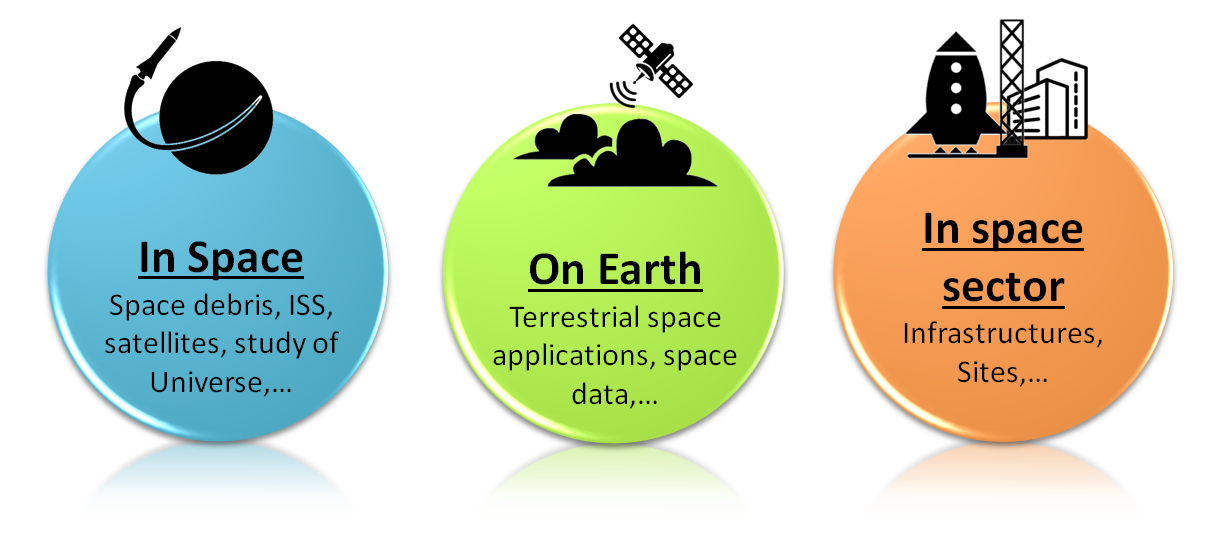 Subsection title / size 36
Subtitle / size 26
oxoxox xoxoxox xox xox xoxoxox xoxox xox xoxox xox xoxoxox xoxoxoxox xoxox xoxoxox xoxoxox xox xox xoxoxox xoxox xox xoxox xox xoxoxox xoxoxoxox xoxox xoxoxox xoxoxox xox xox xoxoxox xoxox xox xoxox xox xoxoxox xoxoxoxox xoxox xoxoxox xoxoxox xox xox xoxoxox xoxox xox xoxox xox xoxoxox xoxoxoxox xoxox xoxoxox xoxoxox xox xox xoxoxox xoxox xox xoxox xox xoxoxox xoxoxoxox xoxox xoxoxox xoxoxox xox xox .
xoxoxox xoxoxox xox xox xoxoxox xoxox xox xoxox xox xoxoxox xoxoxoxox xoxox xoxoxox xoxoxox xox xox xoxoxox xoxox xox xoxox xox xoxoxox xoxoxoxox xoxox xoxoxox xoxoxox xox xox xoxoxox xoxox xox xoxox xox xoxoxox xoxoxoxox xoxox
xoxoxox xoxoxox xox xox xoxoxox xoxox xox xoxox xox xoxoxox xoxoxoxox xoxox xoxoxox xoxoxox xox xox xoxoxox xoxox xox xoxox xox xoxoxox xoxoxoxox xoxox xoxoxox xoxoxox xox xox xoxoxox xoxox xox xoxox xox xoxoxox xoxoxoxox xoxox xoxoxox xoxoxox xox xox xoxoxox xoxox xox xoxox xox xoxoxox xoxoxoxox xoxox xoxoxox xoxoxox xox xox
Picture’s caption  : Calibri italic  / size  18
Subtitle / size 26
xoxoxox xoxoxox xox xox xoxoxox xoxox xox xoxox xox xoxoxox xoxoxoxox xoxox xoxoxox xoxoxox xox xox xoxoxox xoxox xox xoxox xox xoxoxox xoxoxoxox xoxox xoxoxox xoxoxox xox xox xoxoxox xoxox xox xoxox xox xoxoxox xoxoxoxox xoxox xoxoxox xoxoxox xox xox xoxoxox xoxox xox xoxox xox xoxoxox xoxoxoxox xoxox xoxoxox xoxoxox xox xox xoxoxox xoxox xox xoxox xox xoxoxox xoxoxoxox xoxox xoxoxox xoxoxox xox xox .
xoxoxox xoxoxox xox xox xoxoxox xoxox xox xoxox xox xoxoxox xoxoxoxox xoxox xoxoxox xoxoxox xox xox xoxoxox xoxox xox xoxox xox xoxoxox xoxoxoxox xoxox xoxoxox xoxoxox xox xox xoxoxox xoxox xox xoxox xox xoxoxox xoxoxoxox xoxox xoxoxox xoxoxox xox xox xoxoxox xoxox xox xoxox xox xoxoxox xoxoxoxox xoxox xoxoxox xoxoxox xox xox xoxoxox xoxox xox xoxox xox xoxoxox xoxoxoxox xoxox xoxoxox xoxoxox xox xox 
xoxoxox xoxoxox xox xox xoxoxox xoxox xox xoxox xox xoxoxox xoxoxoxox xoxoxox xoxox xox xoxox xox xoxoxox xoxoxoxox xoxox xoxoxox xoxoxox xox xoxox xox xoxoxox xoxoxoxox xoxox xoxoxox xoxoxox xox xox xoxoxox xoxox xox xoxox xox xoxoxox xoxoxoxox xoxox xoxoxox xoxoxox xox xox xoxoxox xoxox xox xox xoxoxoxox xoxox xoxoxox xoxoxox xox xox xoxoxox xoxox xox xoxox xox
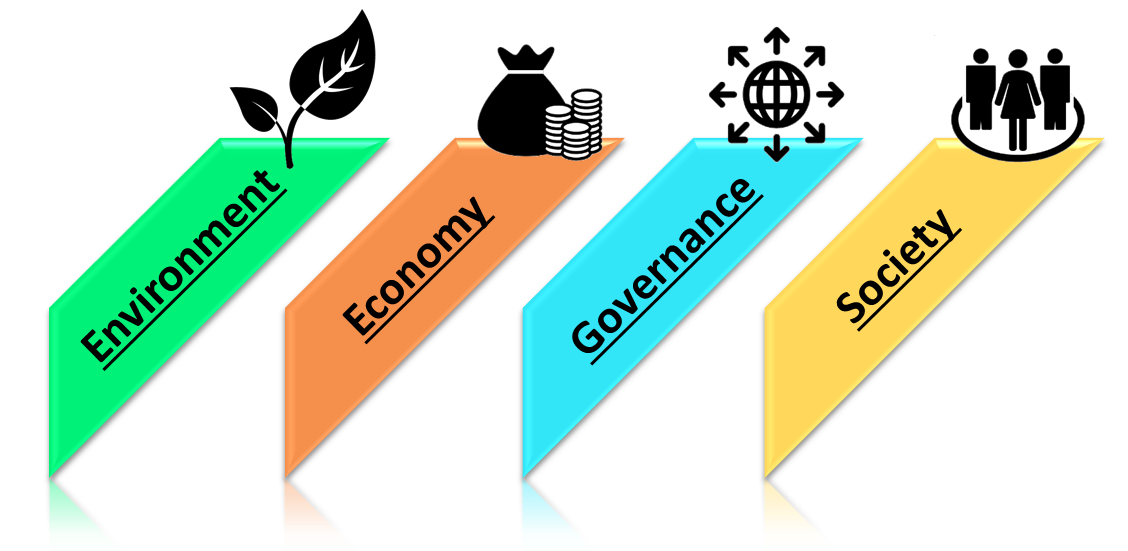 Sources / size 18 - xoxoxox xoxoxox xox xox xoxoxox xoxox xox xoxox xox xoxoxox xoxoxoxox xoxox xox xoxox xox
xox xoxoxox xoxox xox xoxox xox xoxoxox xoxoxoxox xoxox xox xoxox xox xoxoxox xoxoxox xox xox xoxoxox xoxox xox xoxox xox xoxoxox xoxoxoxox xoxox xox xoxox xox
xox xoxoxox xoxox xox xoxox xox xoxoxox xoxoxoxox xoxox xox xoxox xox
Picture’s caption  : Calibri italic  / size  18